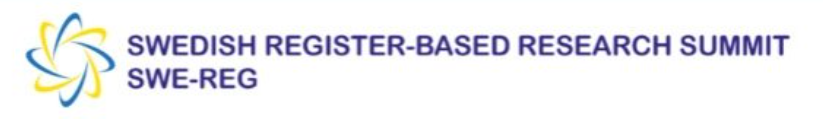 Do football players have an increased risk of neurodegenerative disease and psychiatric disorders? a nationwide register-based cohort study

Manzur Kader, Björn Pasternak, Henrik Svanström, Carl-Emil Lim, Martin Neovius, Magnus Forssblad, Jonas F Ludvigsson, Peter Ueda


Department of Medicine, Clinical Epidemiology devision,  Karolinska Institutet, Stockholm, Sweden
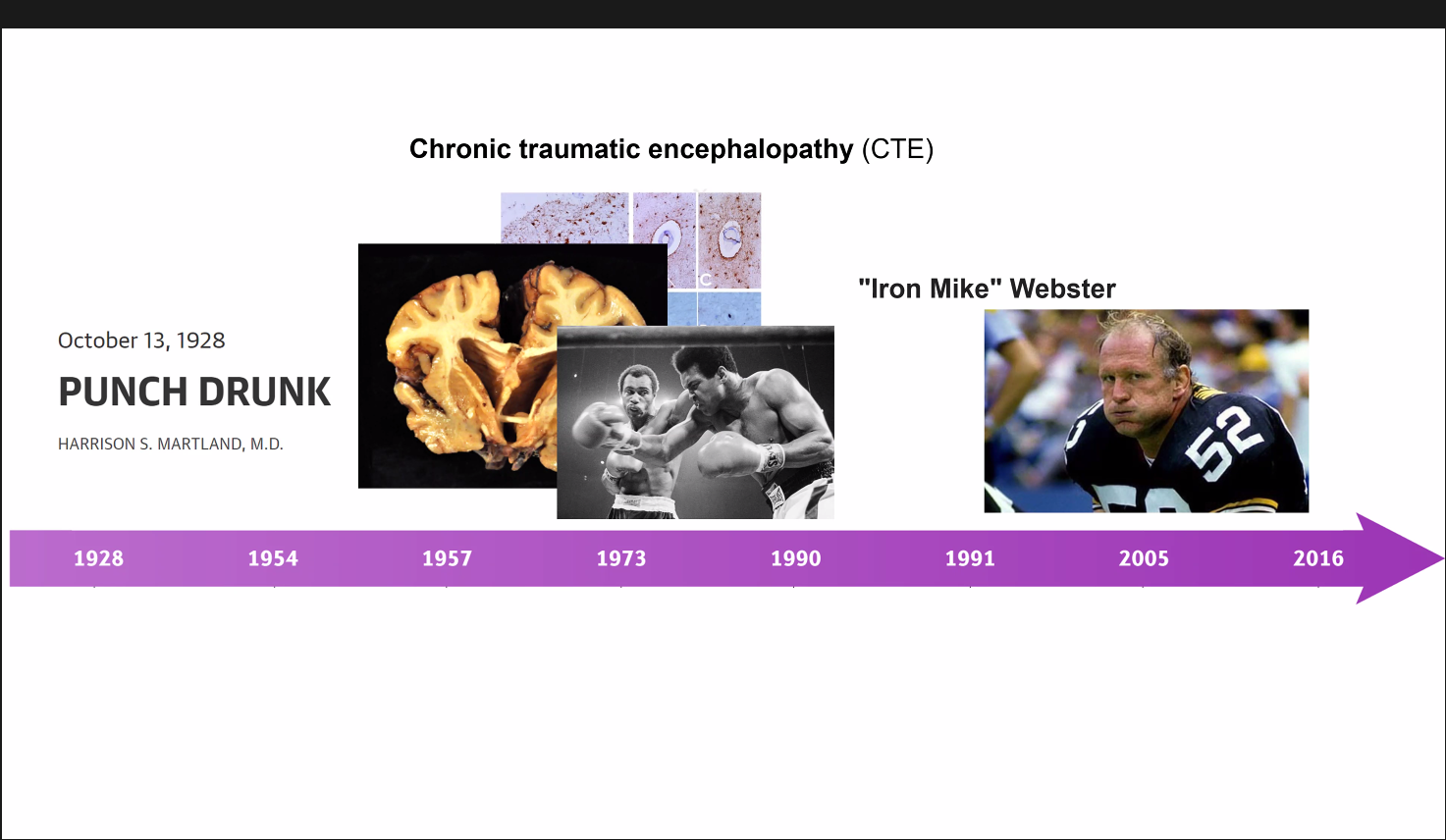 Name Surname
07/11/2022
2
Chronic traumatic encephalopathy (CTE) in contact sports
To date, CTE has been reported in a range of contact sports, mainly in American football 
- subjected to repetitive brain trauma, including concussive and subconcussive injuries, supported by autopsy studies.

In football, repetitive minor head injuries though heading the ball and concussions from collisions with other players or the environment are quite common

Therefor, heading of the ball has been subject to much attention
Manzur Kader
07/11/2022
3
CTE and health outcomes
The CTE has been suggested to be associated with Psychiatric disorders, including depression, impulsivity, mood swings, and suicide, and increased susceptibility to alcohol-related disorders, and
 
later to diagnoses of neurodegenerative diseases, including Alzheimer’s disease and Parkinson’s disease (1, 2). 

Received greater attention among American footballers in recent years (3, 4) 
However, in football players- inconclusive and conflicting results with various methodological shortcomings 
Stern et al Neurology. 2013;81(13):1122-9.
McKee et al. Acta Neuropathol. 2014;127(1):29-51.
Morales et al. Scand J Med Sci Sports. 2021;31(12):2241-8.
Rice et al. Sports Med. 2018;48(2):447-65.
Manzur Kader
07/11/2022
4
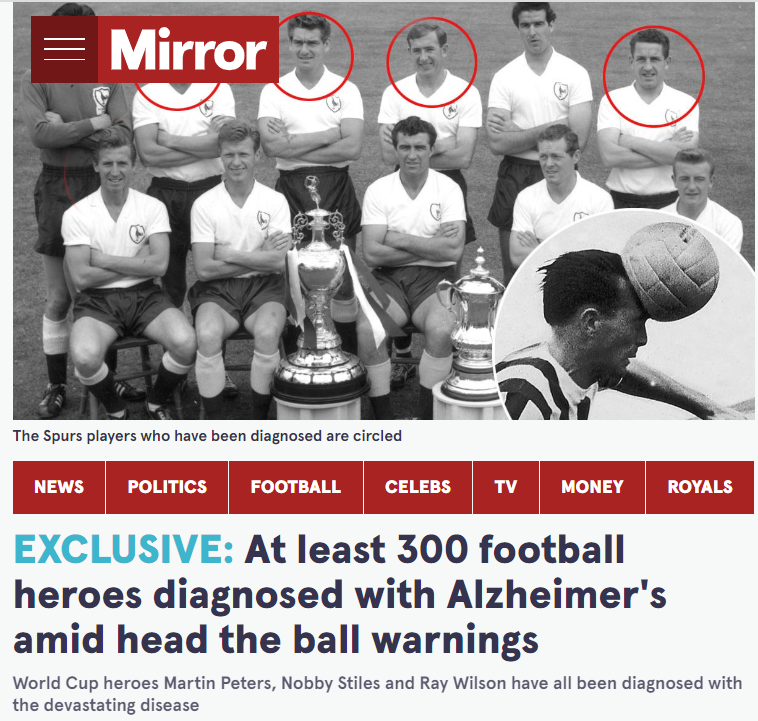 Name Surname
07/11/2022
5
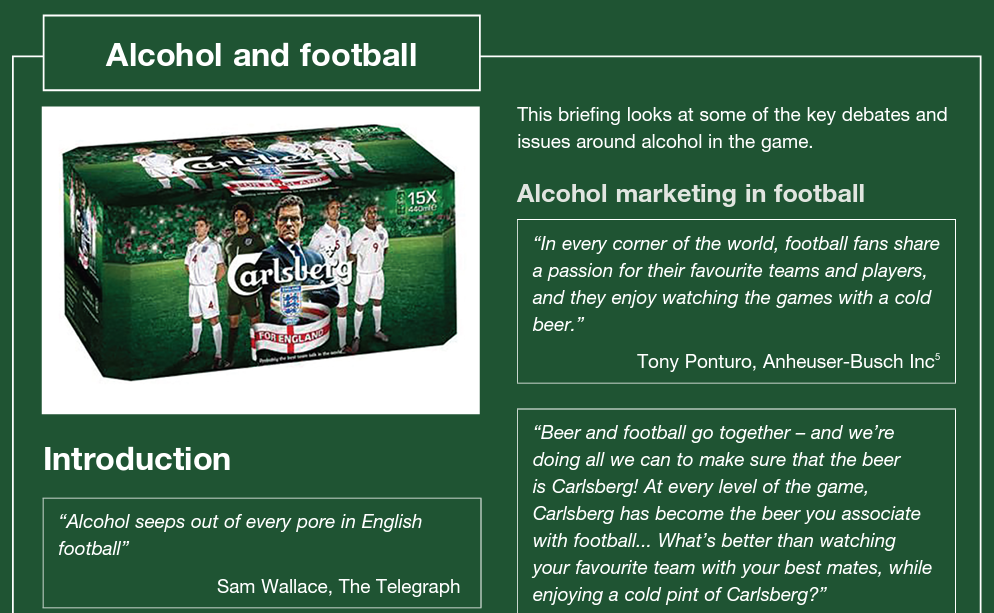 In fact, some of the finest players in history, have suffered from alcohol abuse during and after their careers

Guiseppe Meazza- Inter Milan and the Italian national team

Ferenc Puskas- led Hungary’s “Wonder Team” 

Garrincha- Brazil 

Diego Armando Maradona- Napoli and Argentina
The relationship between football and alcohol is a complex
However, data are anecdotal, lack of epidemiological data on alcohol-related disorders among elite football players
Manzur Kader
07/11/2022
6
Aim
To assess the risk of neurodegenerative disease and  psychiatric disorders, among football players in the Swedish top division (Allsvenskan) as compared with matched controls from the general population. 
Specifically, we assessed
A composite of Alzheimer’s disease and other dementias, motor neuron disease, Parkinson’s disease)
Depression or use of antidepressants, and  
Alcohol-related disorders
Manzur Kader
07/11/2022
7
Methods
Study designA nationwide registered-based cohort study
Population
6007 male football players in the Swedish top tier, Allsvenskan.1924-2019 and 
56168 controls from the general population matched by sex, age, and region of residence, in a ratio of 1:10
Data sources
Allsvenskan, compiled by the Swedish Association of Football Historians and Statisticians 
Patient Register, 
Cause of Death Register, 
Prescribed Drug Register
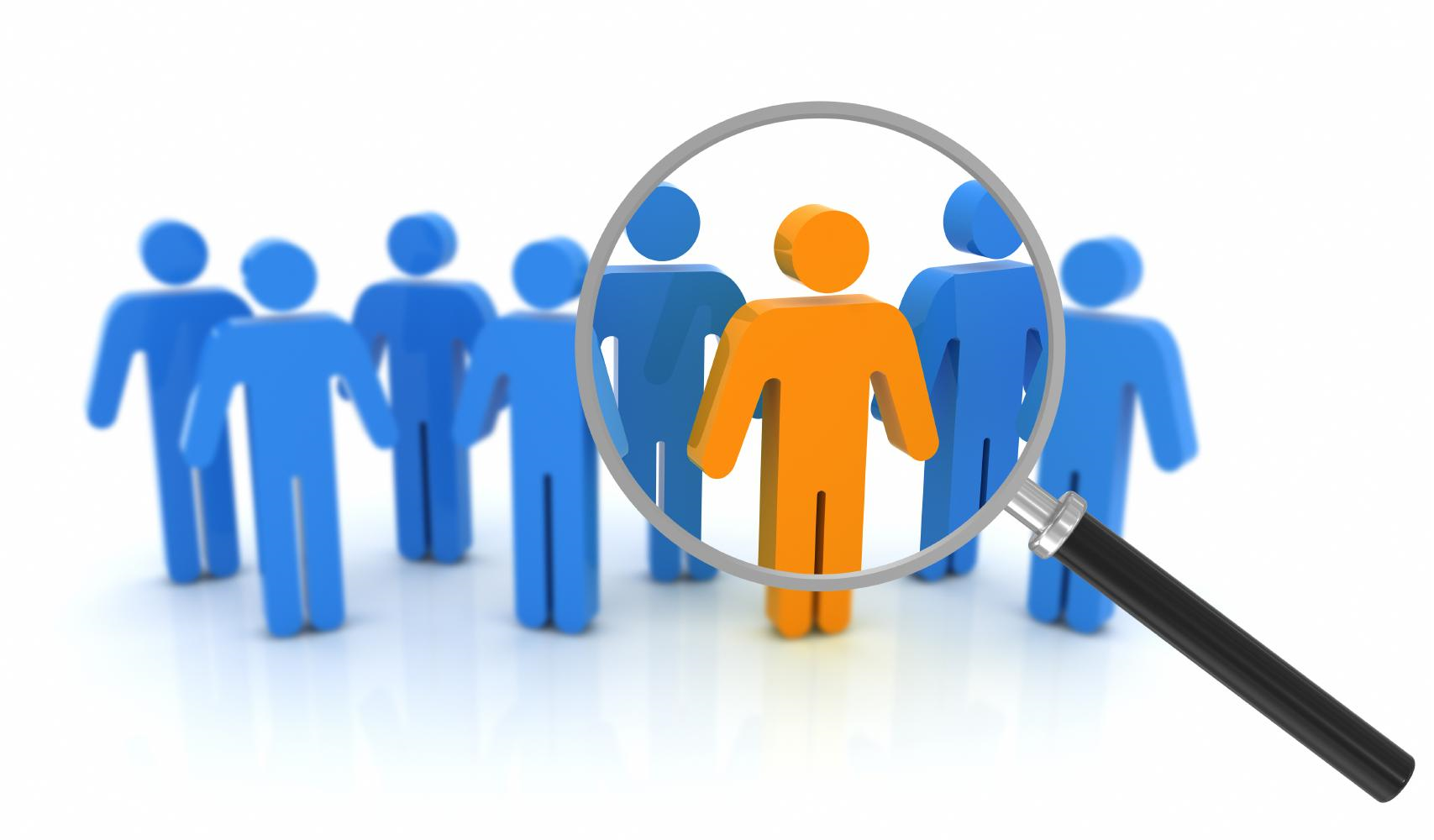 Manzur Kader
07/11/2022
8
Results
A mean follow-up time of 27.6 years (1969-2020)
Using Cox regression *, 
Higher risk of neurodegenerative disease 
(HR=1.46, 95% CI=1.33-1.60), players 537 (9%) and controls 3485 (6%),
Higher only for outfield players but not for the goalkeepers, compared to controls

Lower risk of depression or use of antidepressants 
(HR=0.57, 95% CI=0.51-0.63), players 386 (11%) and controls 6296 (20%), and

Lower risk of alcohol-related disorders 
(HR=0.70, 95% CI=0.62-0.80), players 241 (4%) and controls 3219 (6%)

* Analyses were adjusted for the region of residence, place of birth, and calendar time as a time-varying covariate (5-year categories)
Manzur Kader
07/11/2022
9
Discussion
Results are in line with previous studies from Scotland (5, 6),
higher risk of neurodegenerative and a lower risk of psychiatric disorders  among football players vs the population

Limitations:
 Included male elite football players, thus the generalizability of our findings to female elite players and to amateur and youth players (male and female) is uncertain. 
Lacking data on precise exposure, e.g., no of head injuries,  headings
Lacking data on family history of neurodegenerative and Psychiatric disorders which may have differed between football players and controls. 
5. Mackay el.al,  New England Journal of Medicine 2019; 381: 1801–8.
6. Russell et al. J Neurol Neurosurg Psychiatry. 2020;91(12):1256-60.
Manzur Kader
07/11/2022
10
Conclusion
Using register-based nationwide data, our findings show that, compared with general population control, football players in the Swedish top division have an increased risk of neurodegenerative disease and a lower risk of depression or use of antidepressants and alcohol-related disorders

 Further studies should include elite female footballers, and amateur, youth footballers (male and female)
Manzur Kader
07/11/2022
11